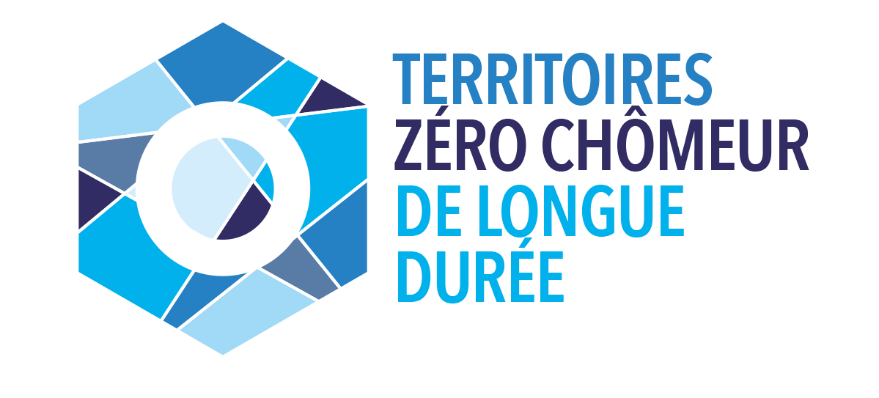 L'emploi conçu comme un droit
Le projet TZCLD
Le projet en 3 étapes

Les fondamentaux du projet

La première expérimentation 

L'expérimentation en marche
2
Le projet en 3 étapes
3
Les fondamentaux
Trois hypothèses à vérifier par l'experimentation :
Personne n'est inemployableLa preuve par l'insertion par l'activité économique et le travail adapté. La question est autant une question posée aux entreprises et à la société qu'aux individus ;
Ce n'est pas le travail qui manqueLa société ignore de multiples travaux, ne les valorise ni socialement ni monétairement ;
Ce n'est pas l'argent qui manqueLe coût de la privation d'emploi de longue durée est supérieure à 30 Mds € / an.
4
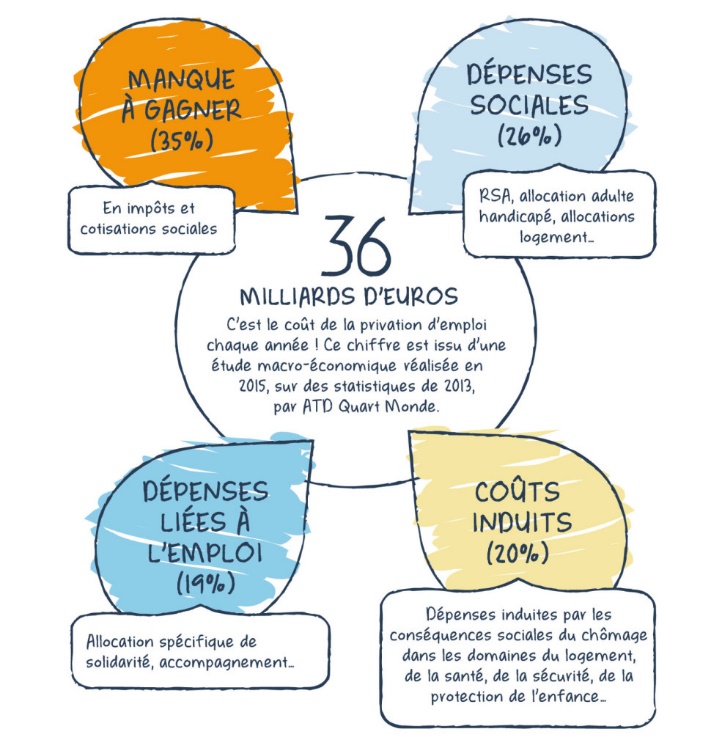 5
La première expérimentation
La loi du 29 février 2016 
Les principes fondamentaux
La méthode
Le dispositif institutionnel
L'évaluation
6
La première expérimentationLa loi du 29 février 2016
7
La première expérimentationLes principes fondamentaux
L'expérimentation ;
Le territoire (5 000 à 10 000 habitants) ;
L'exhaustivité territoriale et l'embauche non selective ;
Le contrat à durée indéterminée, l'emploi-formation, l'emploi à temps choisi ;
Les travaux utiles / Les activités supplémentaires ;
La coordination et la régulation locales.
8
La première expérimentationLa méthode
Le pilotage local ;
Phase 0 : la phase préliminaire ;
Phase 1 : l'identification des compétences ;
Phase 2 : l'identification des travaux utiles ;
Phase 3 : la création de l‘entreprise à but d‘emploi.
9
La première expérimentationLa méthodeLe pilotage local de l’expérimentation
Le comité local :
Composition : élus, acteurs socio-économiques, demandeurs d'emploi et habitants.
Rôle : pilotage de l’expérimentation, instance de régulation (travaux utiles, tarifs) garante de la non-concurrence et de l’exhaustivité des recrutements.
10
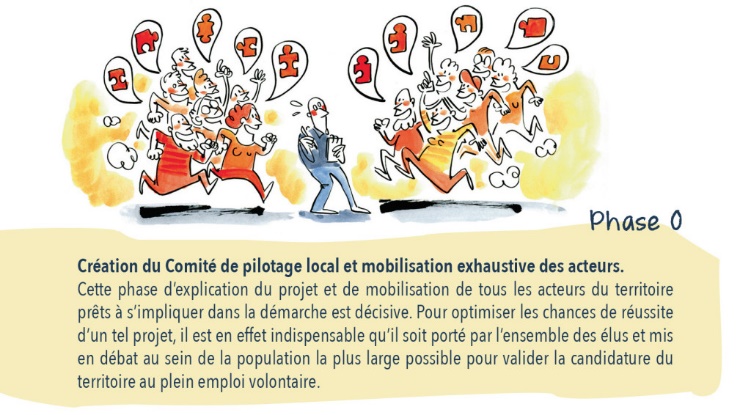 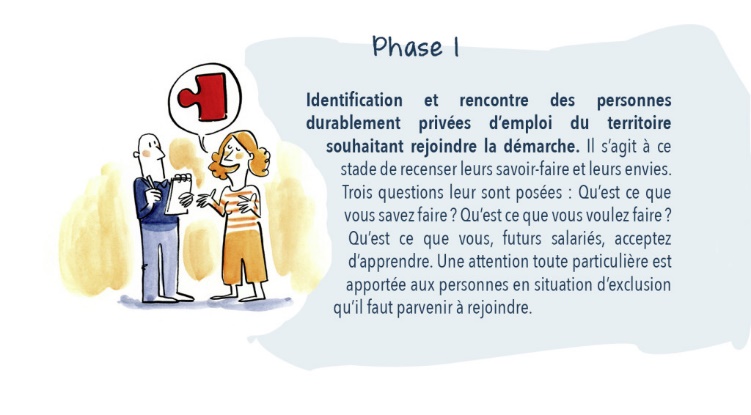 11
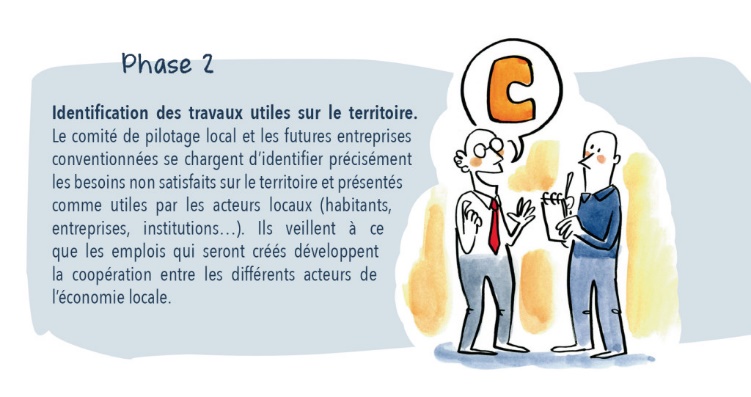 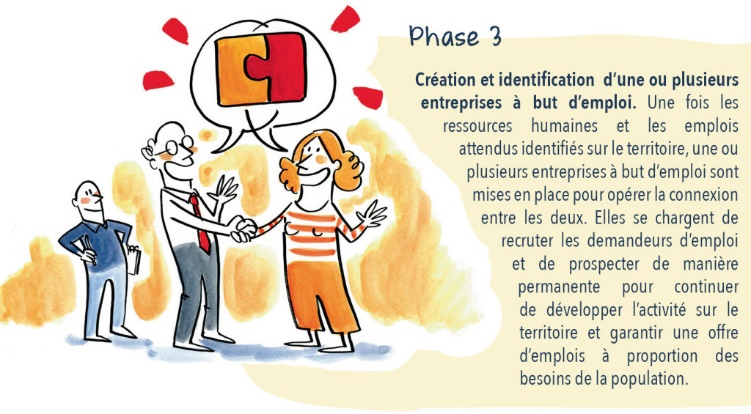 12
La première expérimentationLe dispositif institutionnel
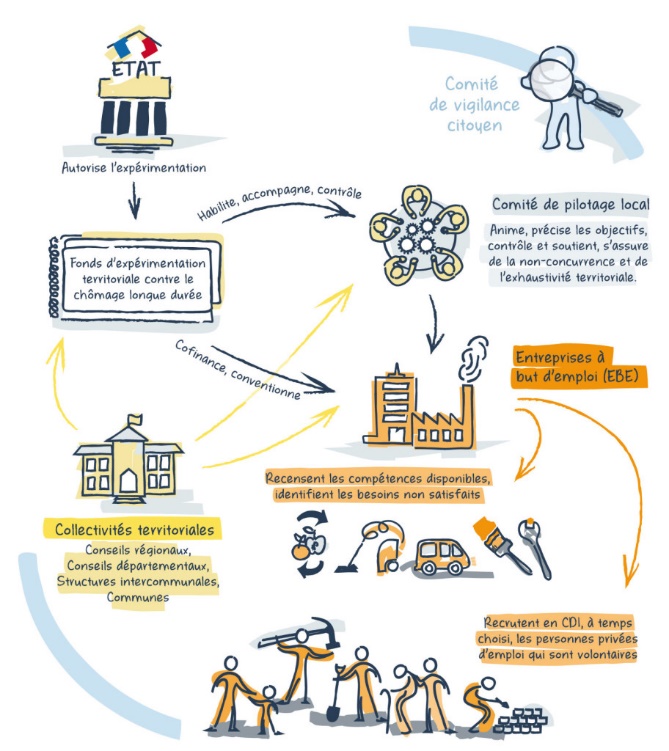 13
L’expérimentation en marche
14
10 territoires :
Janvier 2017 : ouverture de 4 EBE / 50 salariés ;
Avril 2017 : ouverture des 6 autres EBE ;
Réunions mensuelles : tous les 3e mardis de chaque mois.
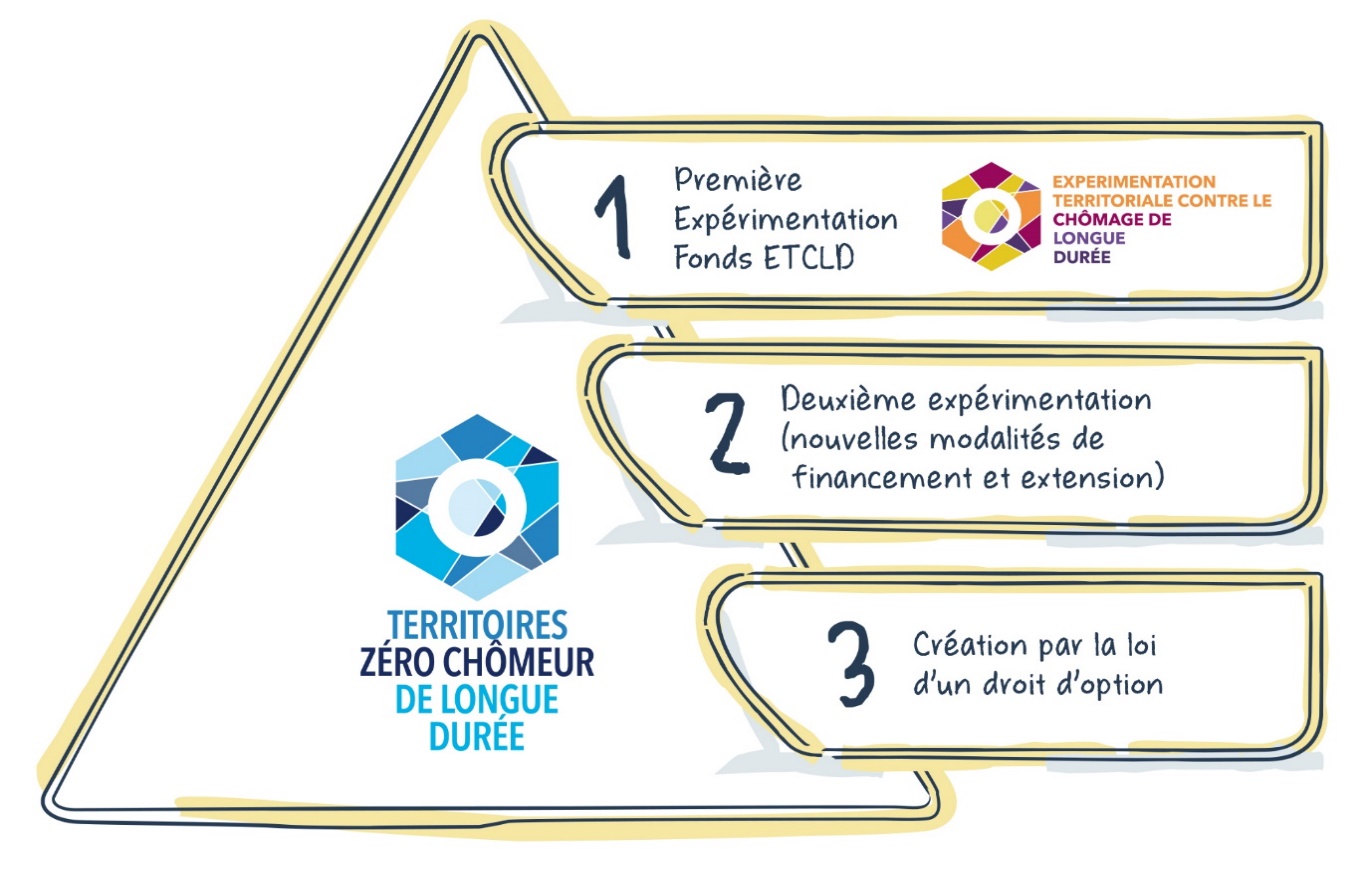 30 à 40 territoires : 

6 décembre 2016 et 16 mars 2017 : premières réunions des territoires volontaires ;
Réunions mensuelles : tous les premiers mardis de chaque mois.
15